AHRQ Safety Program for Improving 
Surgical Care and Recovery
Multimodal Analgesia Tips
AHRQ Pub. No. 23-0052
June 2023
Defining Multimodal Analgesia
Combination of analgesic drugs with diverse mechanisms of action
Includes opioid and nonopioid analgesics
Effective strategy to minimize opioid use and decrease opioid-related side effects
Multimodal Analgesia Tips 2
Multimodal Analgesia Strategies
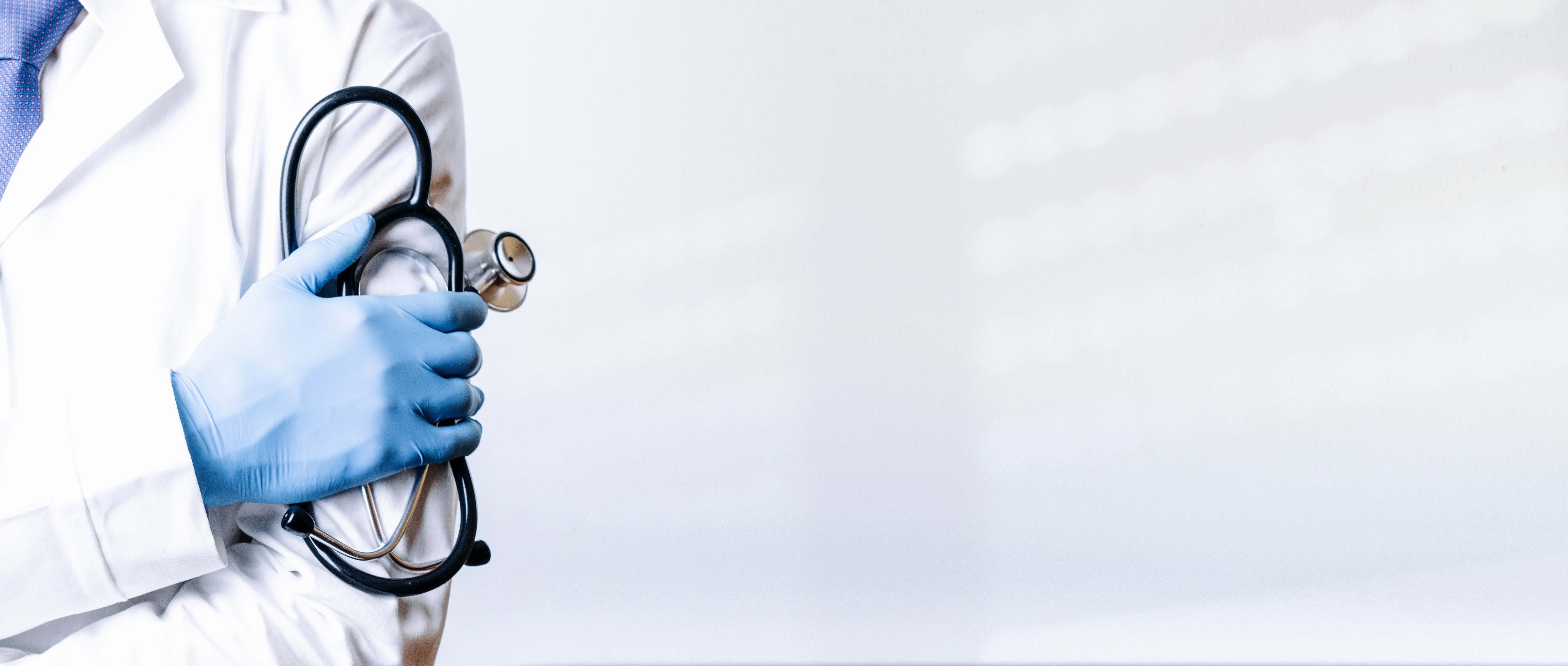 Nonsteroidal anti-inflammatory drugs (NSAIDs)
Acetaminophen/paracetamol
Gabapentinoids (gabapentin, pregabalin)
Tramadol
Ketamine
Dexmedetomidine
Regional analgesia
Multimodal Analgesia Tips 3
NSAIDs and Acetaminophen
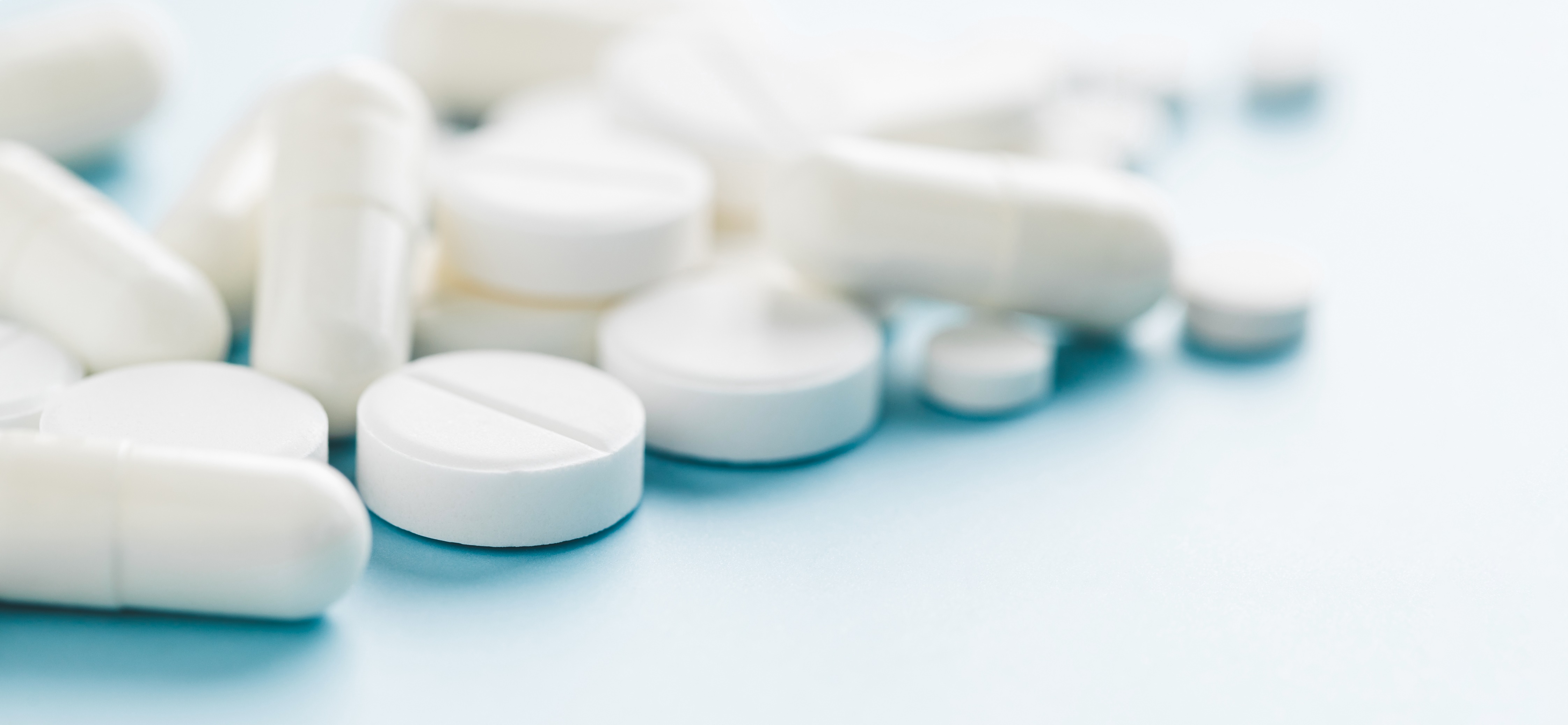 NSAIDs and acetaminophen should be administered on a scheduled basis, not as needed (PRN) 
Combination of NSAIDs and acetaminophen provides additive analgesia
NSAIDs are potent analgesics
Contraindications 
	Acetaminophen: hepatic insufficiency
	NSAIDs: renal insufficiency, gastrointestinal bleeding
Multimodal Analgesia Tips 4
Single-Dose Analgesics
*Number needed to treat for at least 50 percent maximum pain relief over 4 to 6 hours compared with a placebo
Abbreviations: mg = milligram; Acetamin = Acetaminophen;  IM = intramuscular injection; PO = by mouth
Multimodal Analgesia Tips 5
Gabapentinoids and Tramadol
Weaker analgesics produce analgesia primarily via nonopioid receptor activity (tramadol has a little mu receptor activity)
Gabapentinoids (gabapentin/pregabalin): renally excreted, cause sedation and respiratory depression
Tramadol: can potentiate seizures, interact with SSRIs
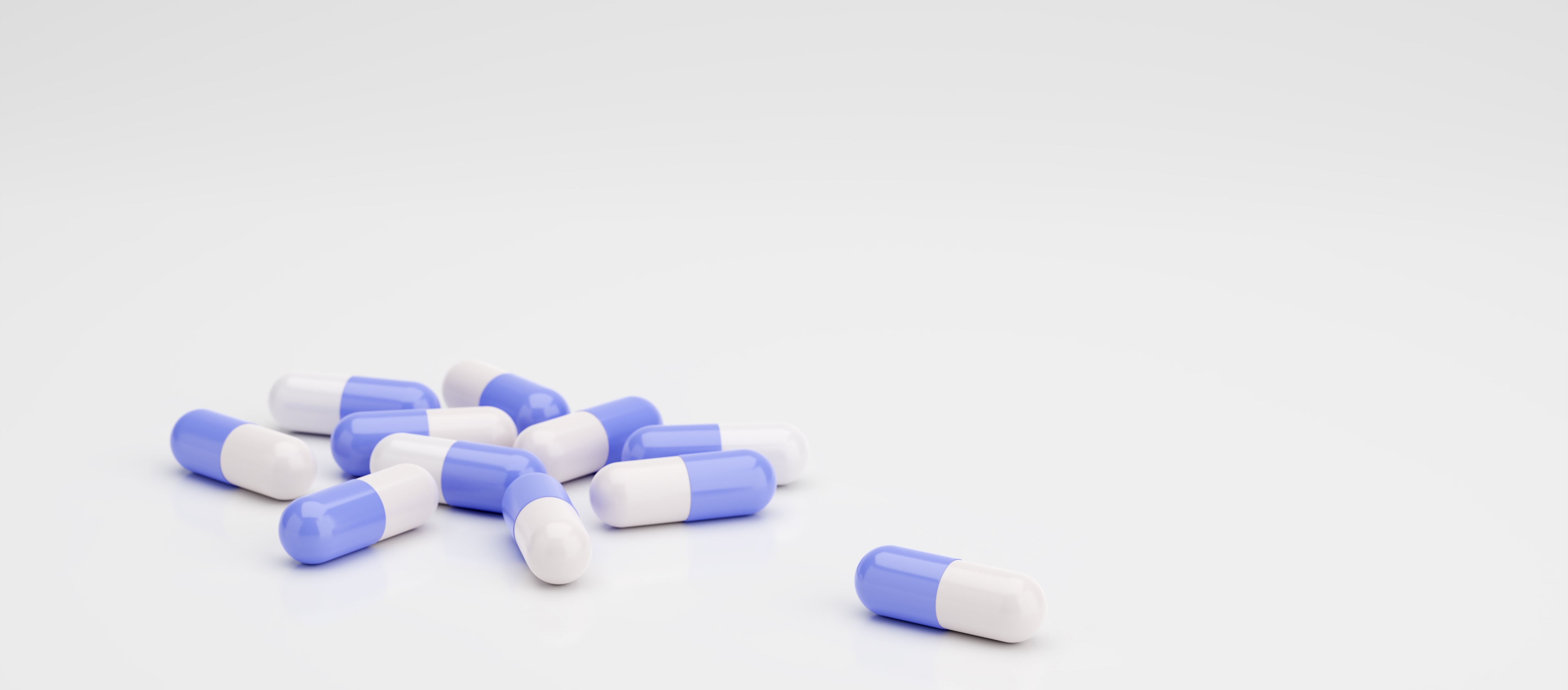 Multimodal Analgesia Tips 6
Ketamine and Dexmedetomidine
Ketamine: anesthetic and analgesic, commonly administered in subhypnotic fashion as infusion for patients with opioid tolerance or refractory pain
Side effects: tachycardia, excessive salivation, hallucinations

Dexmedetomidine: anesthetic adjunct with analgesic benefit, shown to minimize opioid requirements (primarily use in intraoperative setting)
Side effects: bradycardia, hypotension
Multimodal Analgesia Tips 7
Regional Analgesic Techniques
Provide superior analgesia while minimizing opioid use
May prolong analgesic action of regional technique by using a catheter (vs. single shot)
Consider patient’s anticoagulation needs when deciding on appropriateness of regional analgesia
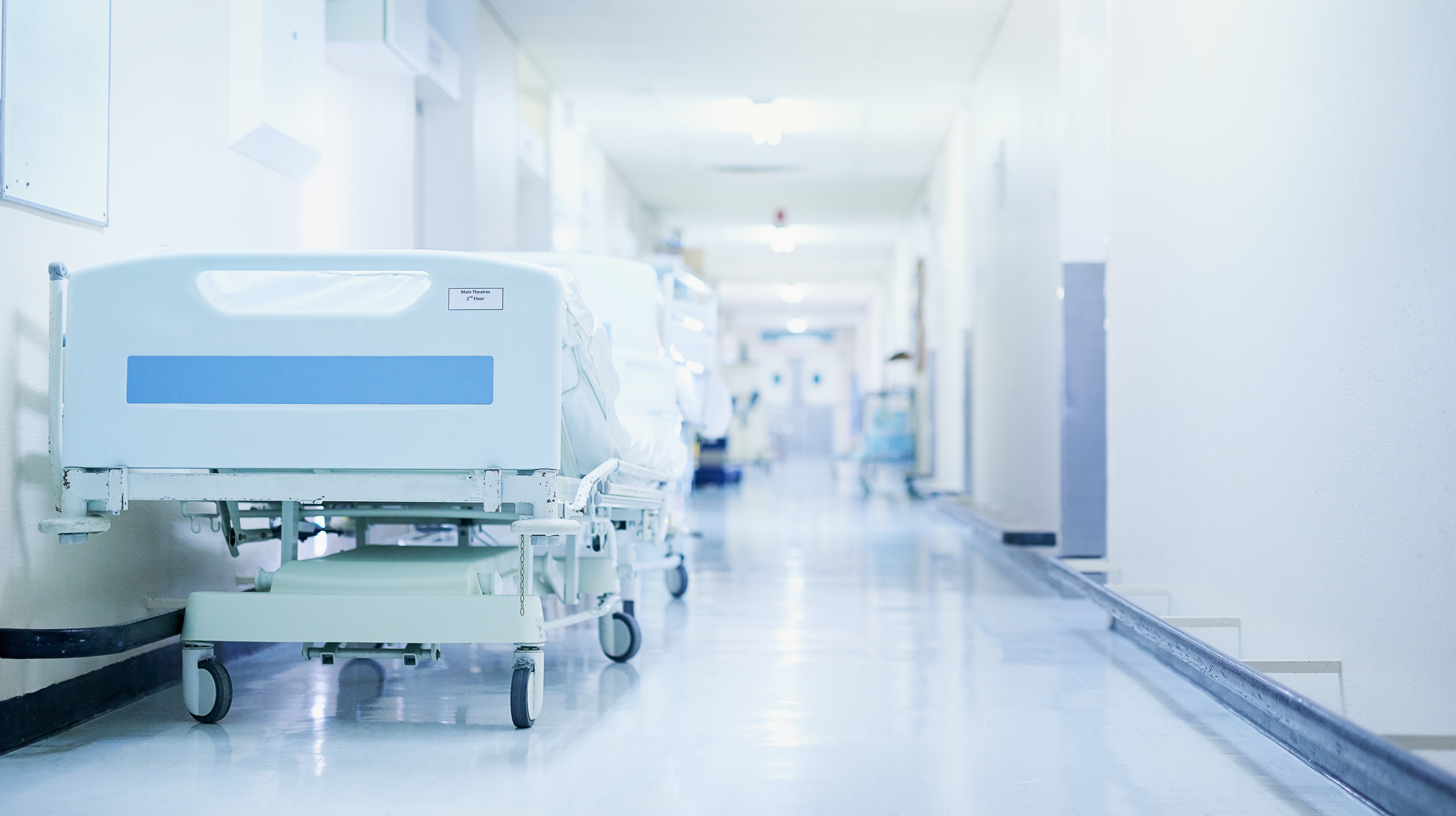 Multimodal Analgesia Tips 8
Final Thoughts
Multimodal analgesia can provide superior analgesia while minimizing opioid-related side effects and can facilitate patient recovery
Each agent/technique has a unique benefit-risk profile that should be tailored to the individual patient’s needs
This presentation highlights the most common agents for multimodal analgesia 
Additional agents are available and described in detail in the various evidence reviews conducted for the AHRQ Safety Program for Improving Surgical Care and Recovery
Tools to support implementation are available in the Toolkit for Improving Surgical Care and Recovery
Multimodal Analgesia Tips 9
Thank You!
Please contact [enter point of contact name, email address, and telephone number] with questions.



Disclaimer: The mention of manufacturer or brand names in this presentation is for illustration purposes only and does not imply endorsement by the Agency for Healthcare Research and Quality or U.S. Department of Health and Human Services
Multimodal Analgesia Tips 10
References
Ban KA, Gibbons MM, Ko CY, et al. Evidence Review conducted for the Agency for Healthcare Research and Quality Safety Program for Improving Surgical Care and Recovery: focus on anesthesiology for colorectal surgery. Anesth Analg. 2019 May;128(5):879-889. doi: 10.1213/ANE.0000000000003366. PMID: 29649026.
Hu QL, Grant MC, Hornor MA, et al. Technical evidence review for emergency major abdominal operation conducted for the AHRQ Safety Program for Improving Surgical Care and Recovery. J Am Coll Surg. 2020 Dec;231(6):743-764.e5. doi: 10.1016/j.jamcollsurg.2020.08.772. Epub 2020 Sep 24. PMID: 32979468. 
Moore RA, Derry S, Aldington D, et al. Single dose oral analgesics for acute postoperative pain in adults - an overview of Cochrane reviews. Cochrane Database Syst Rev. 2015 Sep 28;2015(9):CD008659. doi: 10.1002/14651858.CD008659.pub3. PMID: 26414123; PMCID: PMC6485441.
Verret M, Lauzier F, Zarychanski R, et al. Canadian Perioperative Anesthesia Clinical Trials (PACT) group. Perioperative use of gabapentinoids for the management of postoperative acute pain: a systematic review and meta-analysis. Anesthesiology. 2020 Aug;133(2):265-279. PMID: 32667154.
Wick EC, Grant MC, Wu CL. Postoperative multimodal analgesia pain management with nonopioid analgesics and techniques: a review. JAMA Surg. 2017 Jul 1;152(7):691-697. doi: 10.1001/jamasurg.2017.0898. PMID: 28564673.
Wu CL, King AB, Geiger TM, et al. Fourth perioperative quality initiative workgroup. American Society for Enhanced Recovery and perioperative quality initiative joint consensus statement on perioperative opioid minimization in opioid-naïve patients. Anesth Analg. 2019 Aug;129(2):567-577. doi: 10.1213/ANE.0000000000004194. PMID: 31082966; PMCID: PMC7261519.
Multimodal Analgesia Tips 11